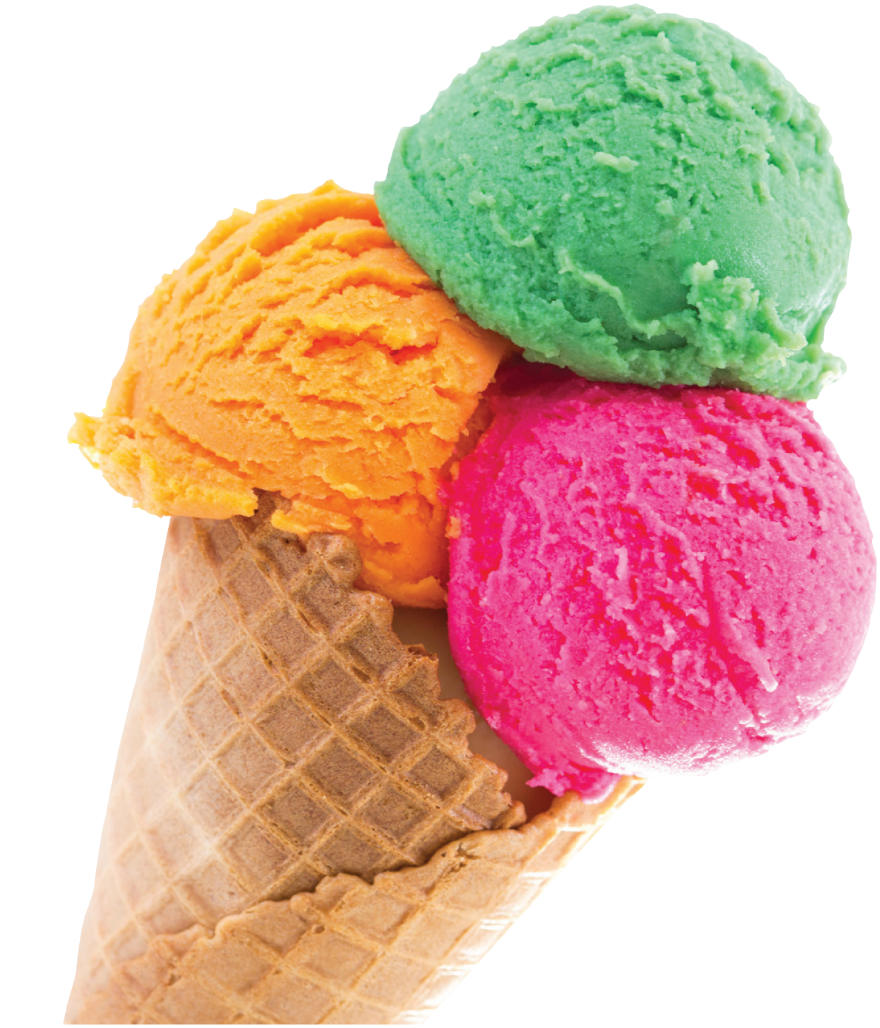 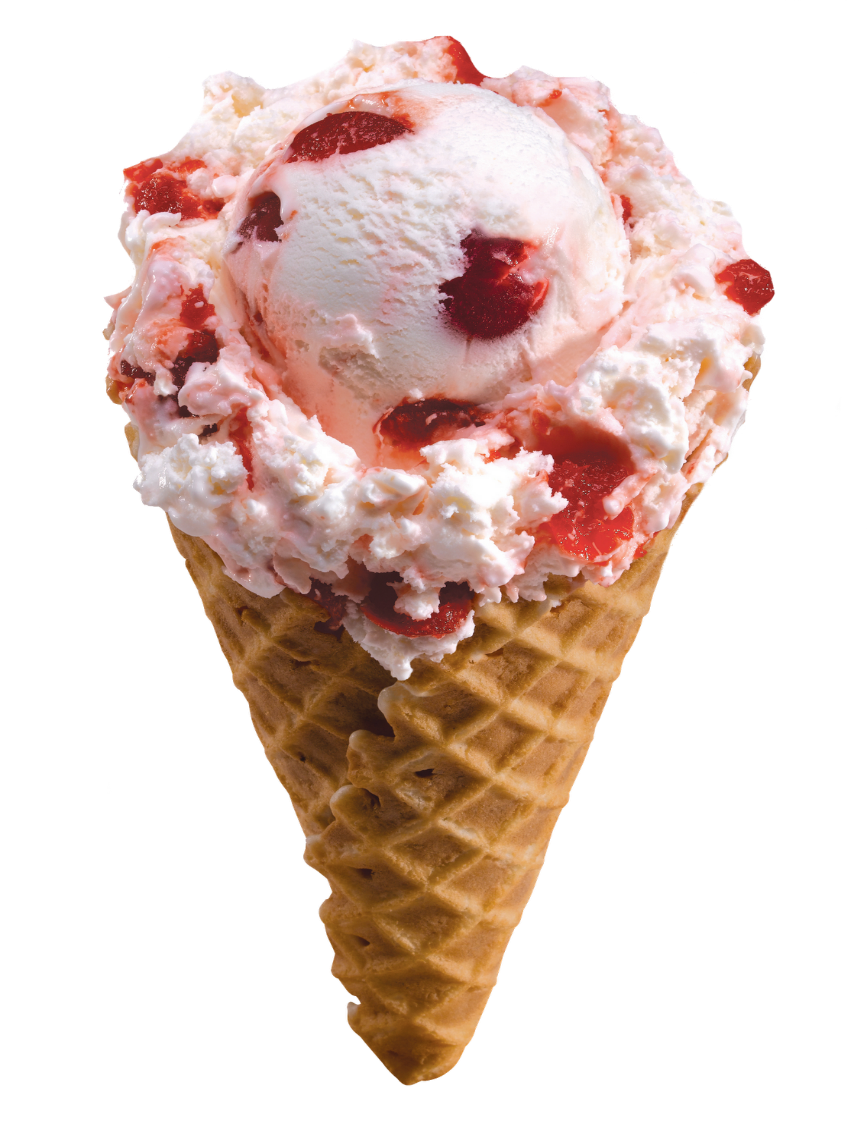 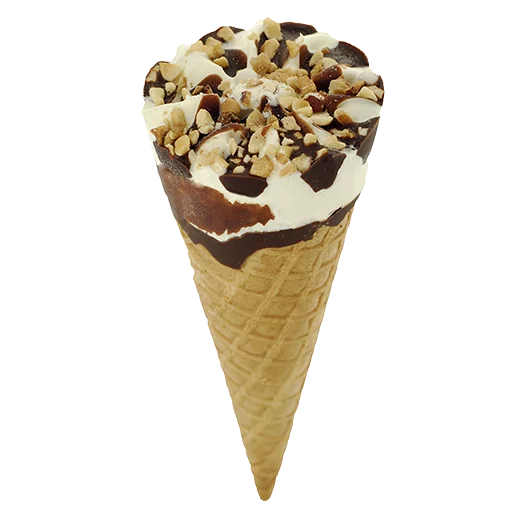 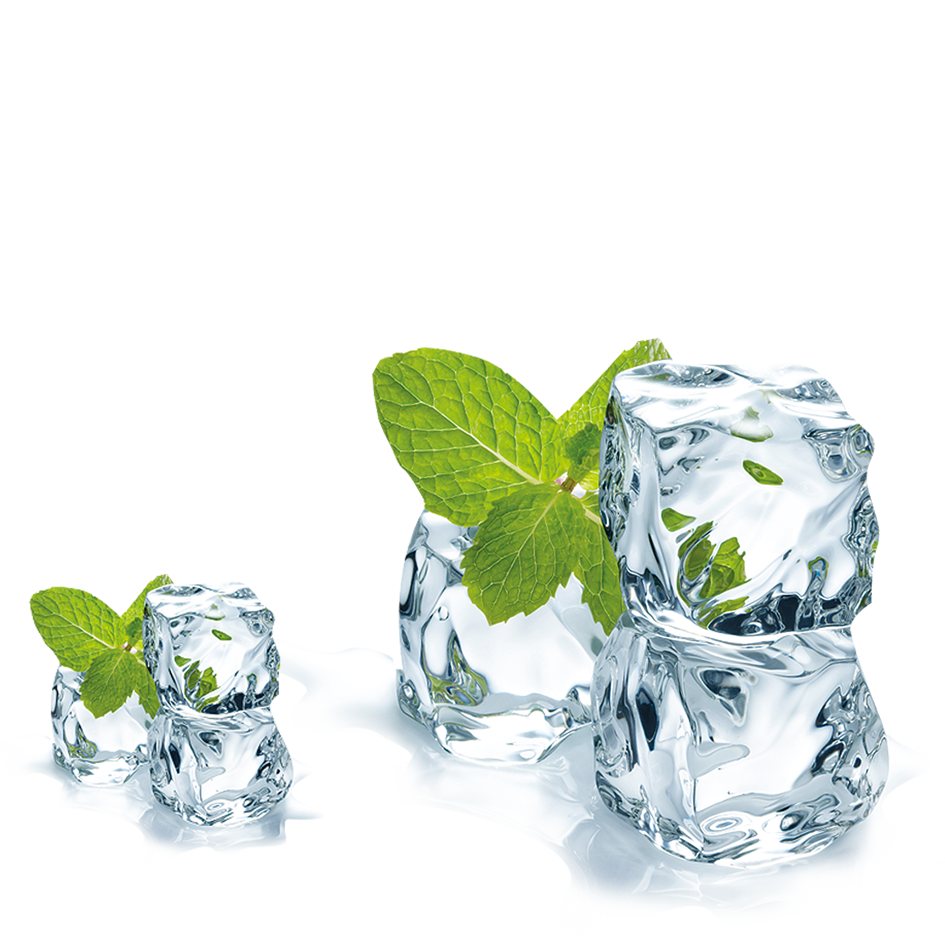 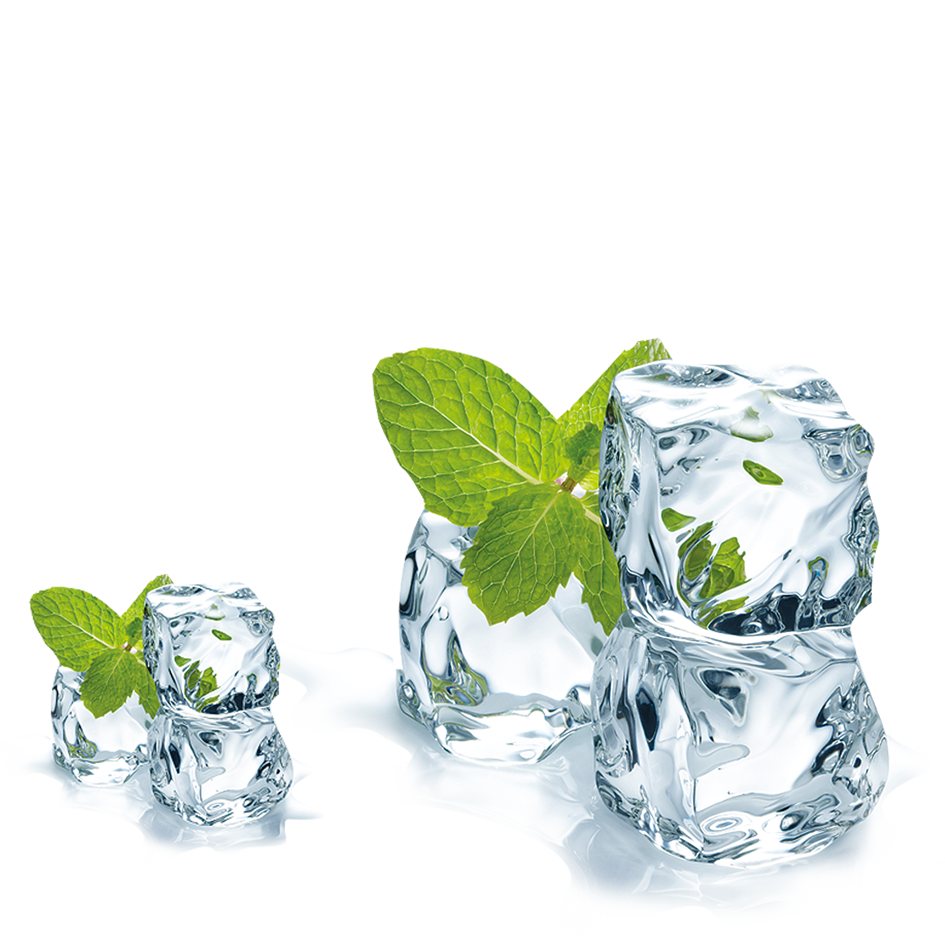 ICE CREAM 
MENU
Have a sweet day!
[Speaker Notes: https://www.wynnummanlyleagues.com.au/wp-content/uploads/2016/06/Manly-Wynnum-Corporate-Business-Venue-Hire.jpg]
NEW
2$
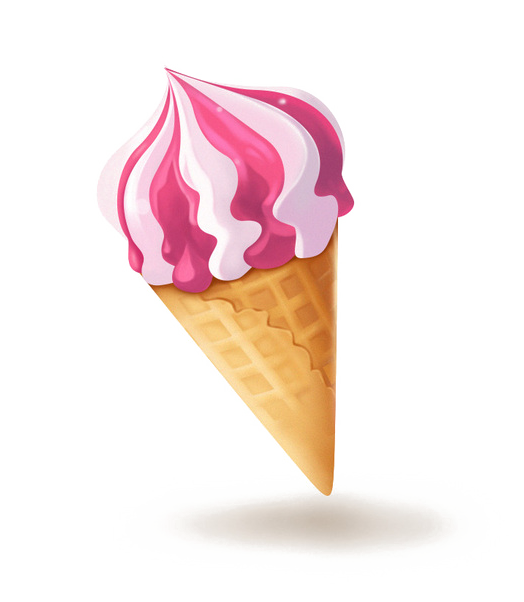 Price
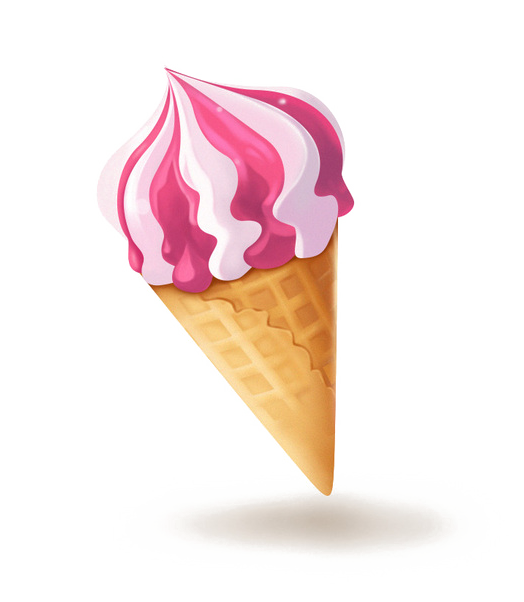 Vanilla Berry Ice Cream
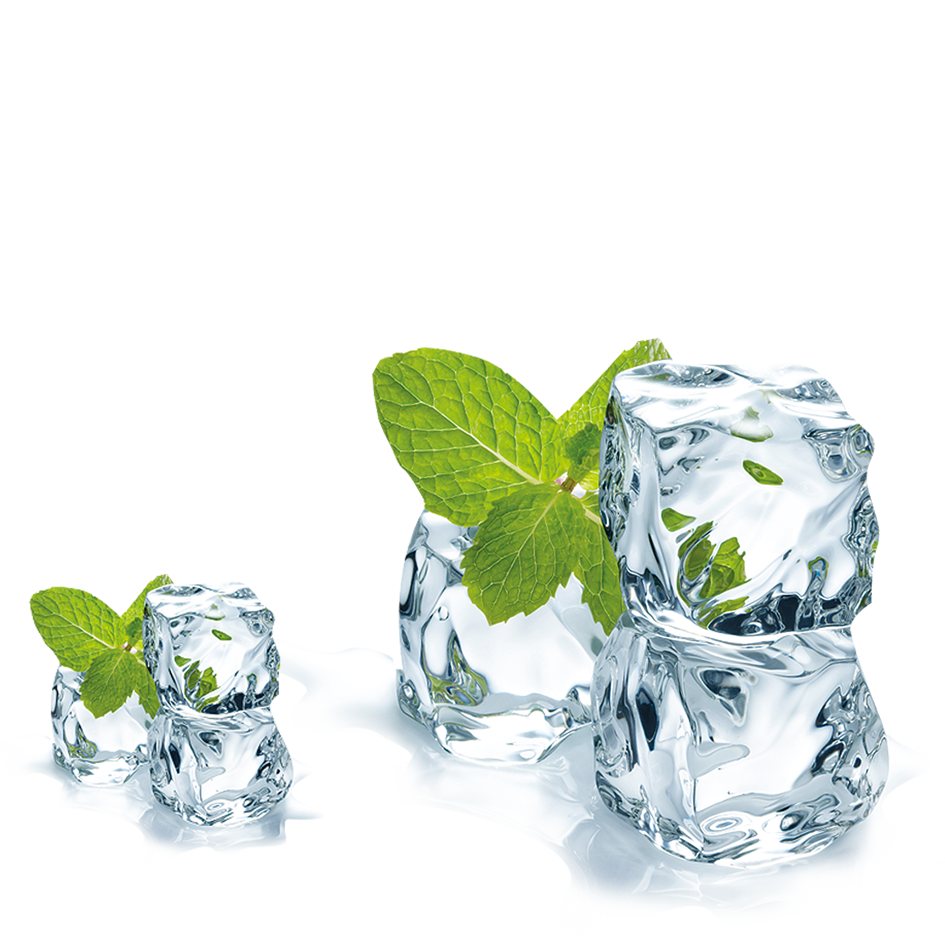 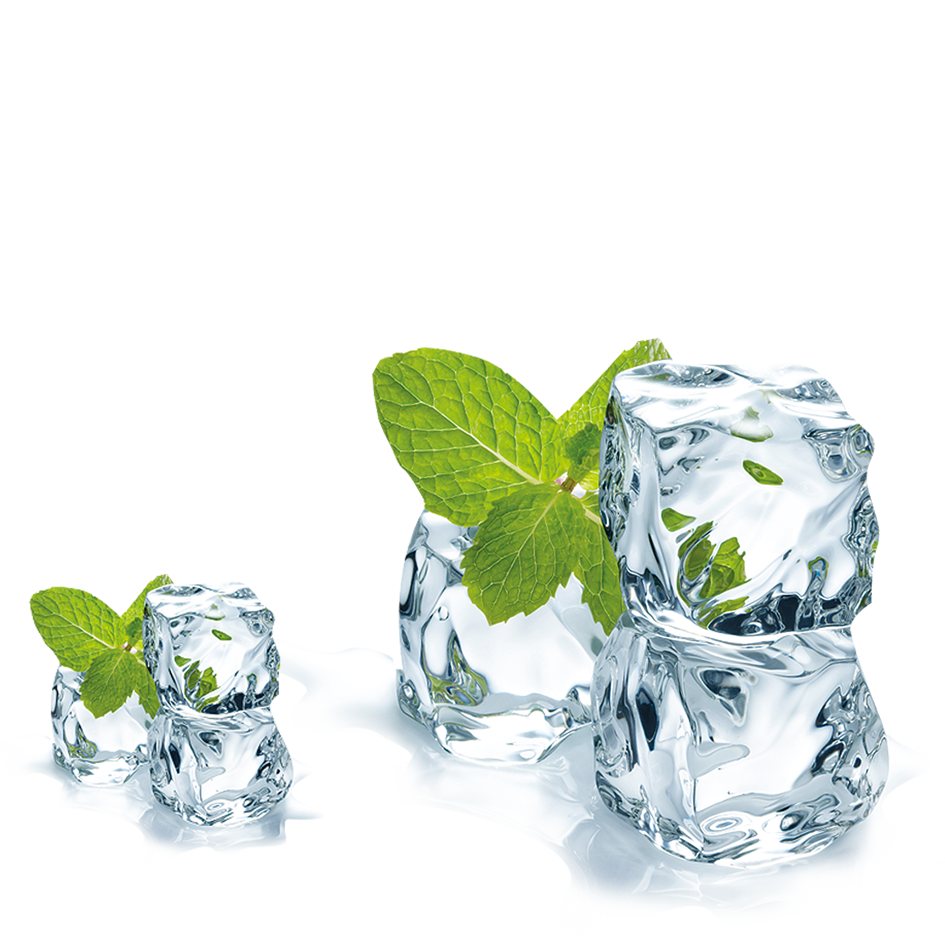 Dip into the cloud of paradise pleasure. Try the refreshing taste of the new season. Juicy berries and vanilla will not show you indifference. Buy yourself and share with a friend!
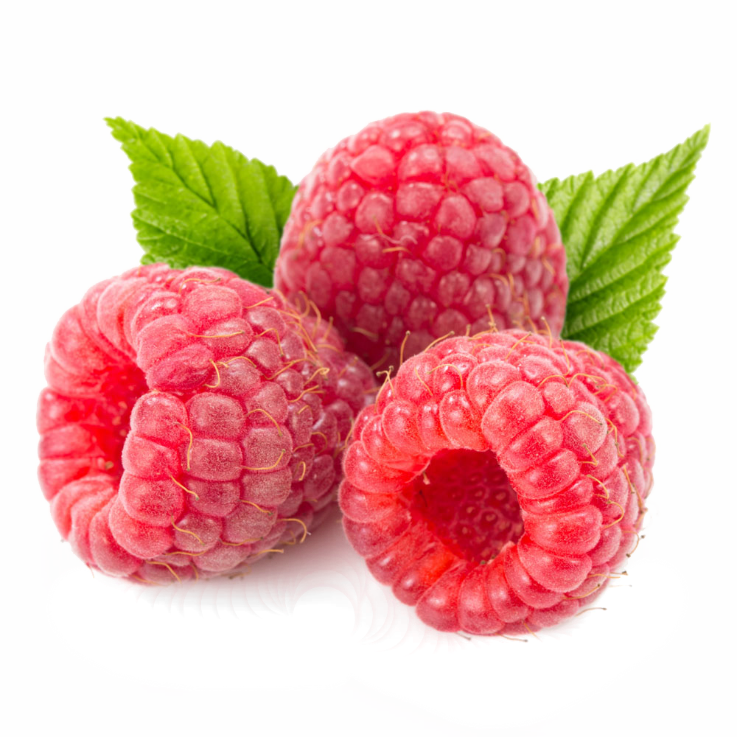 [Speaker Notes: https://www.wynnummanlyleagues.com.au/wp-content/uploads/2016/06/Manly-Wynnum-Corporate-Business-Venue-Hire.jpg]
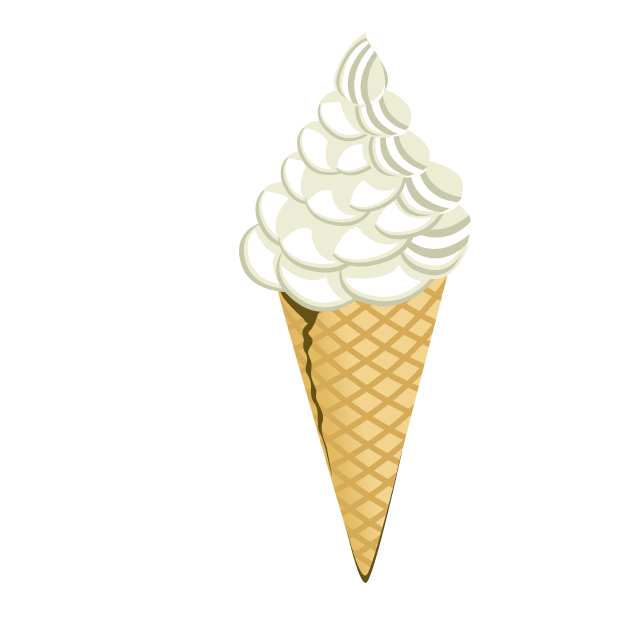 100%
NATURAL
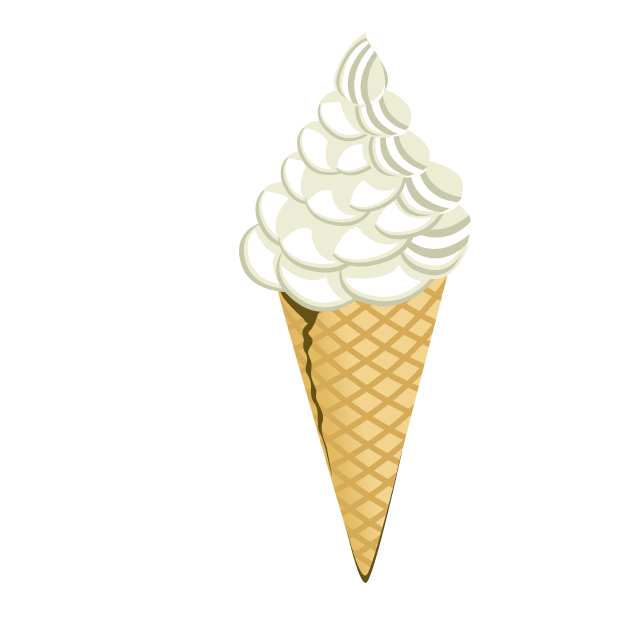 3$
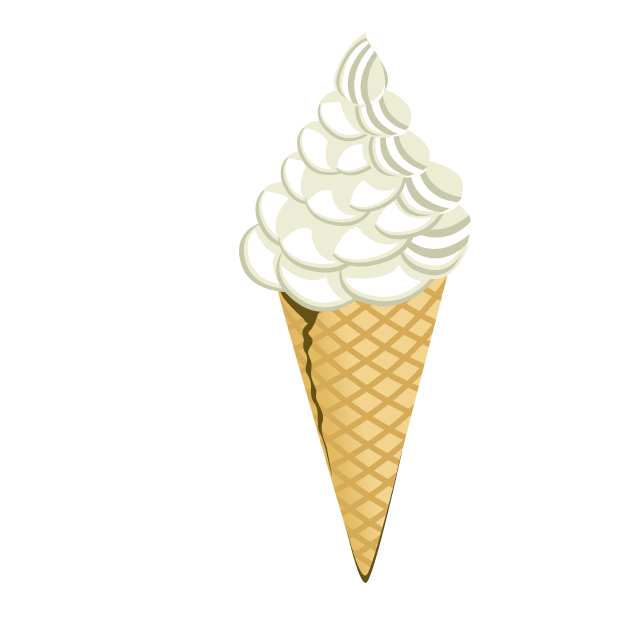 Price
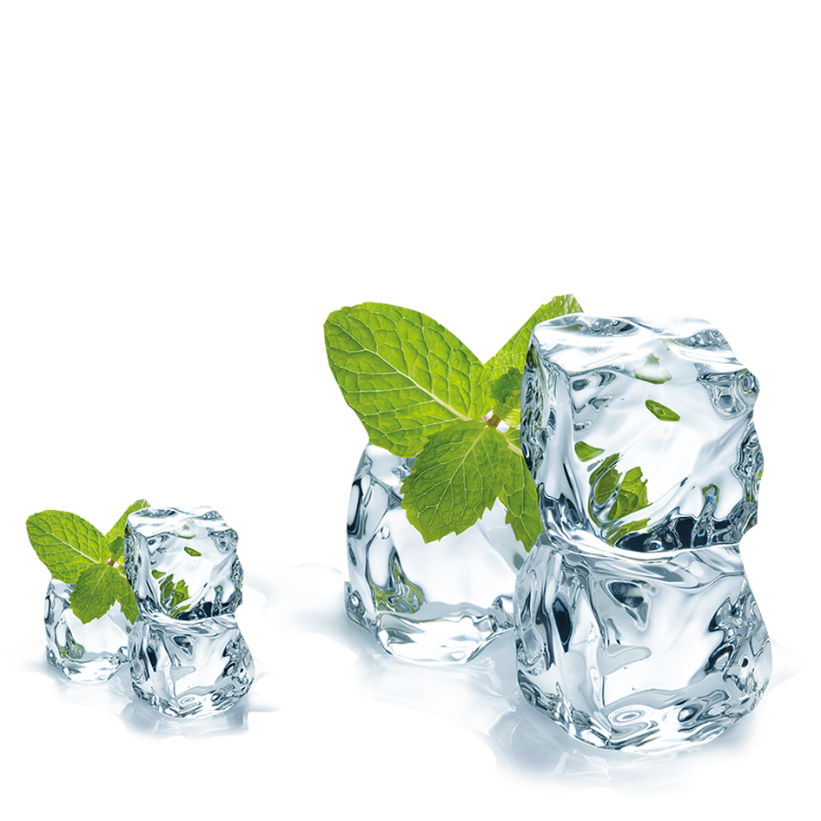 Orange-Melon Ice Cream
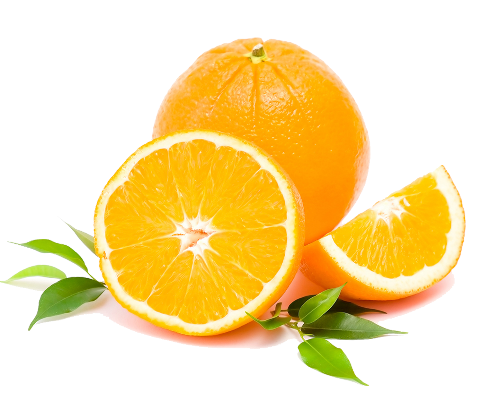 The excellent taste of fresh orange in combination with ripe melon will give you an unforgettable taste and citrus coolness in this hot summer. Served with melon slices and orange peeling!
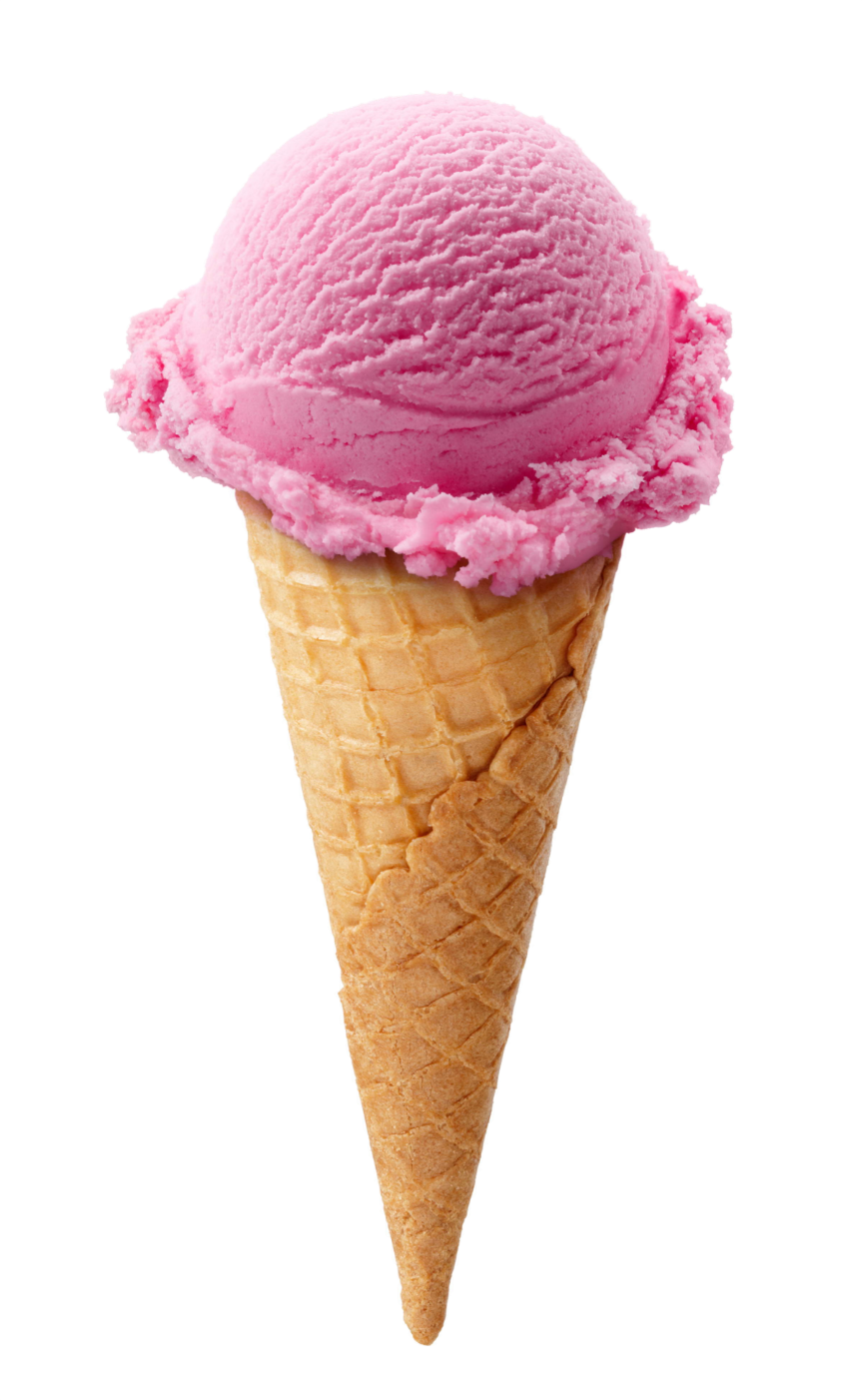 MEGA 
HIT
2$
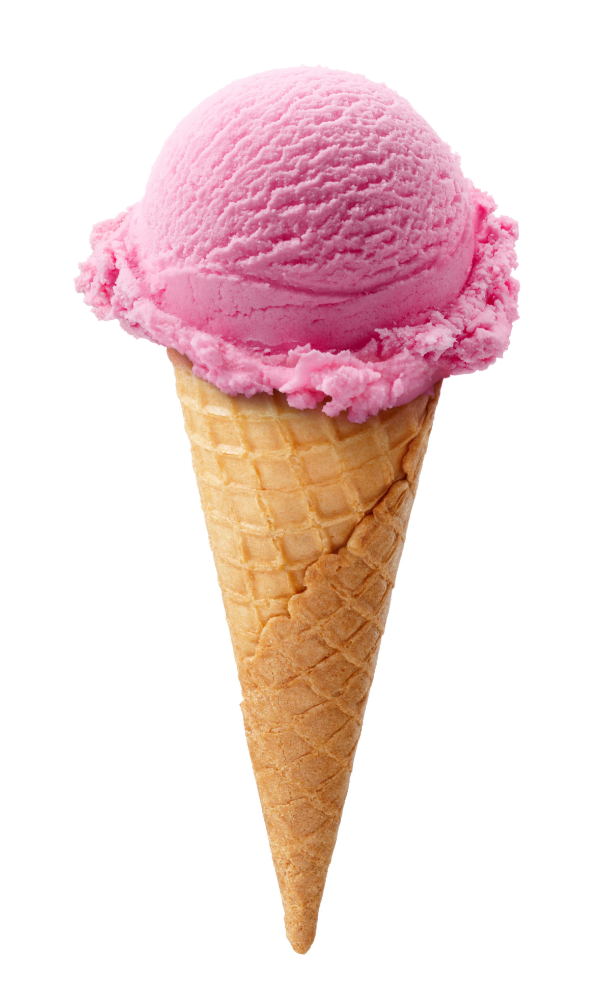 Price
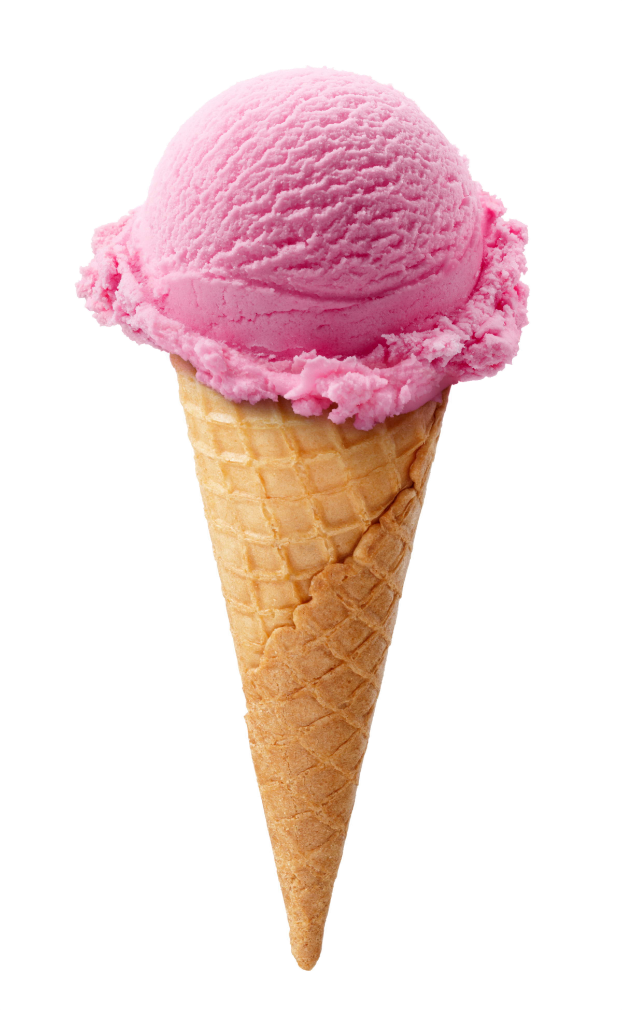 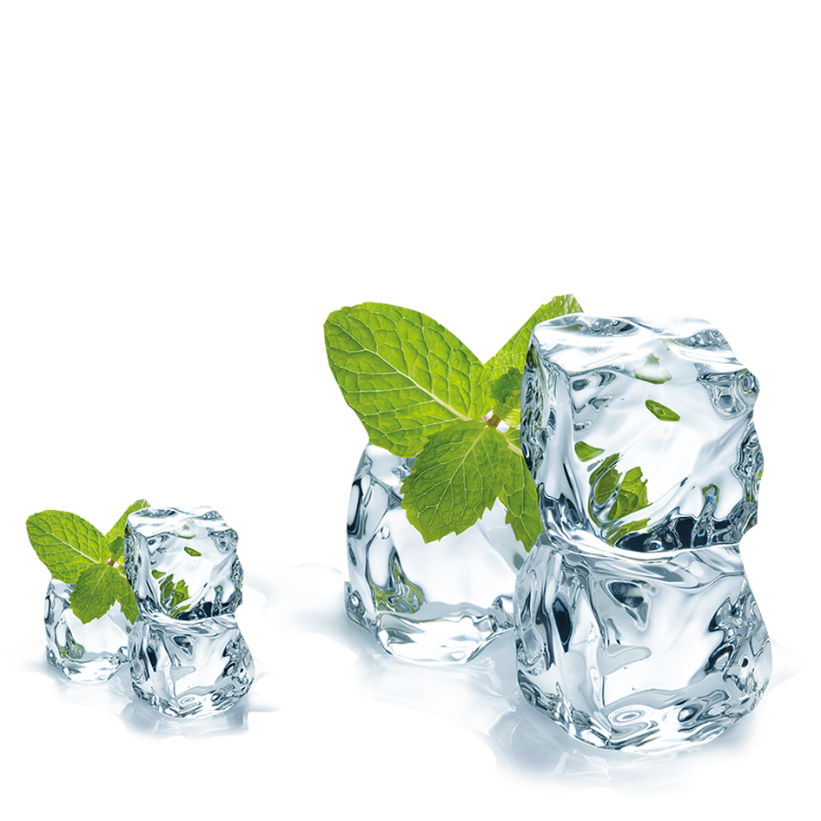 Strawberry Ice Cream
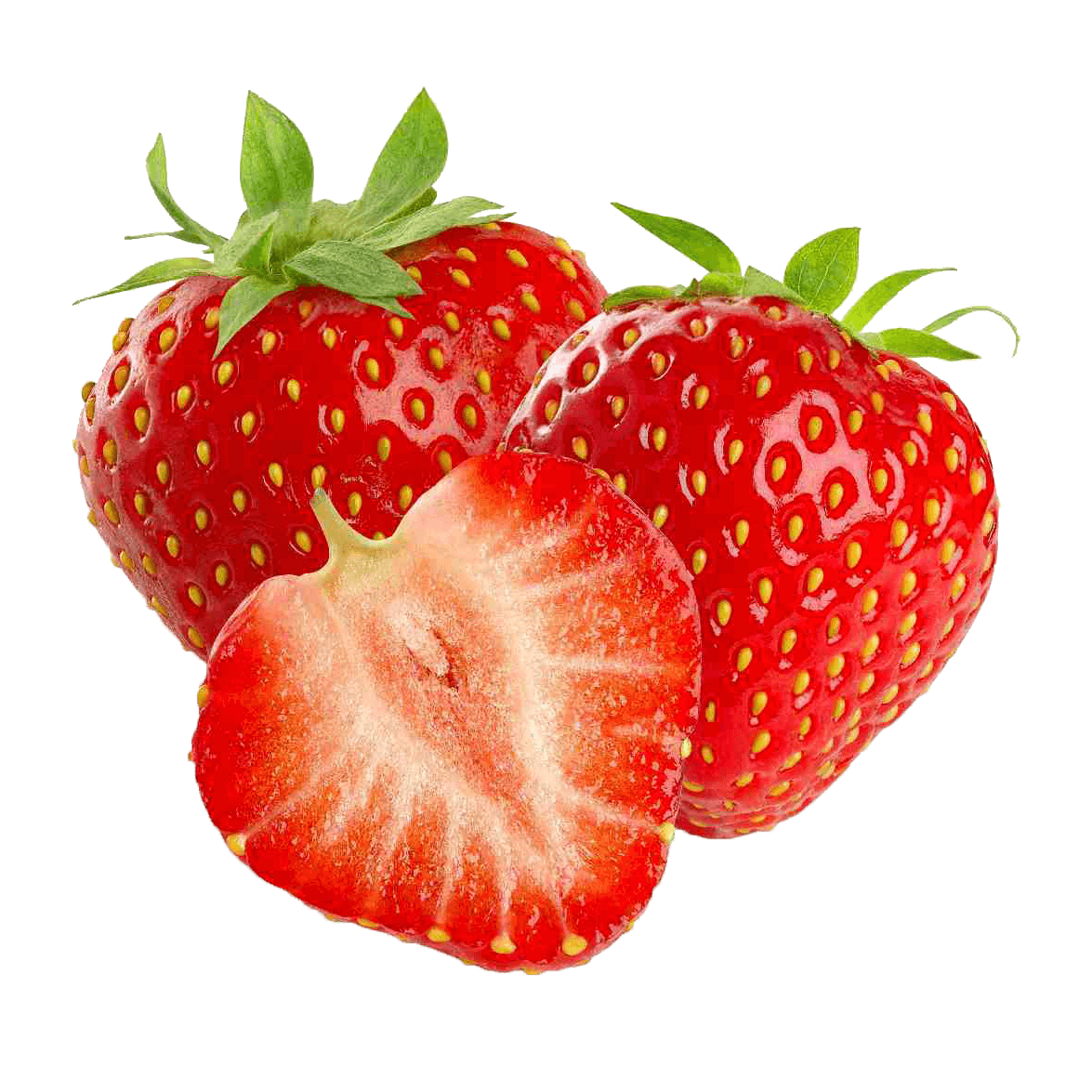 Incredibly stunning taste of ripe strawberries carefully collected from the fields in New Zealand in a new ice cream. Served with mint leaves and ice cubes.
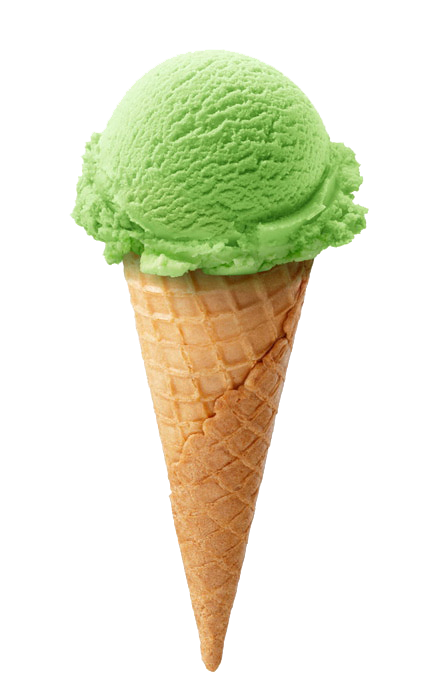 MEGA 
HIT
4$
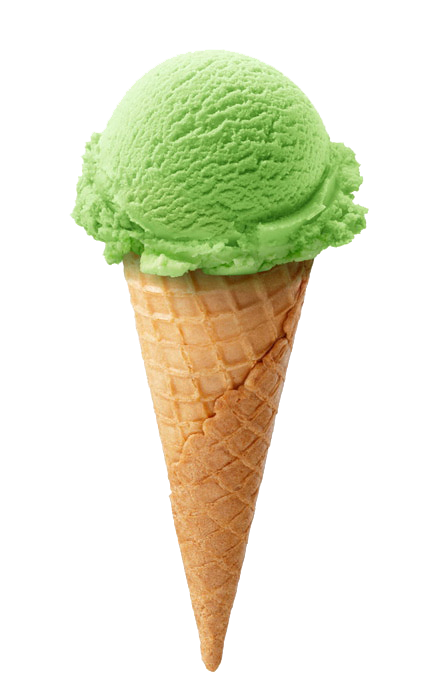 Price
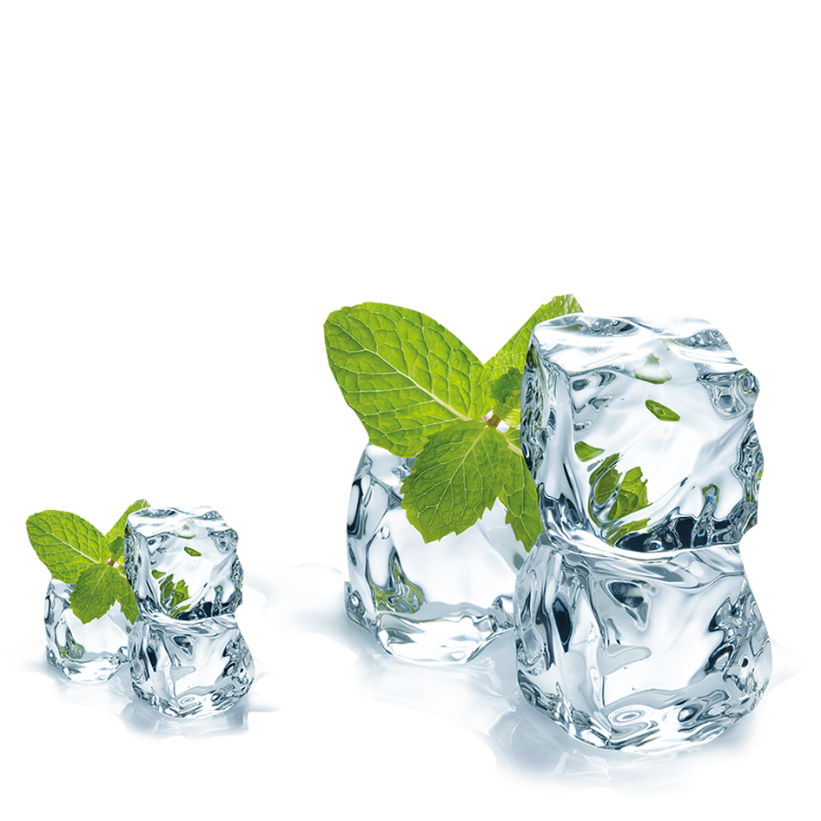 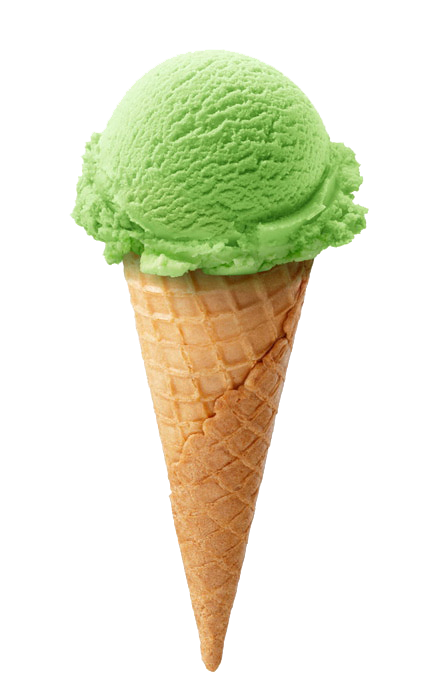 Pistachio Ice Cream
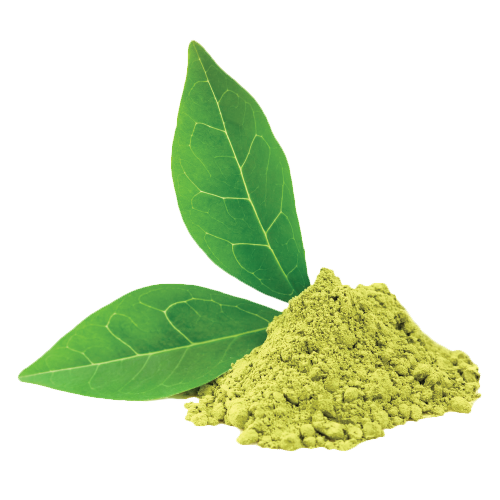 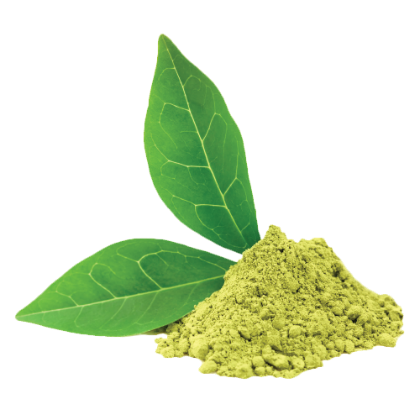 Delicate ice cream with pistachios and hazelnut is an excellent choice for the natural products. Made from limited products. Do not keep the preservatives of taste enhancers.
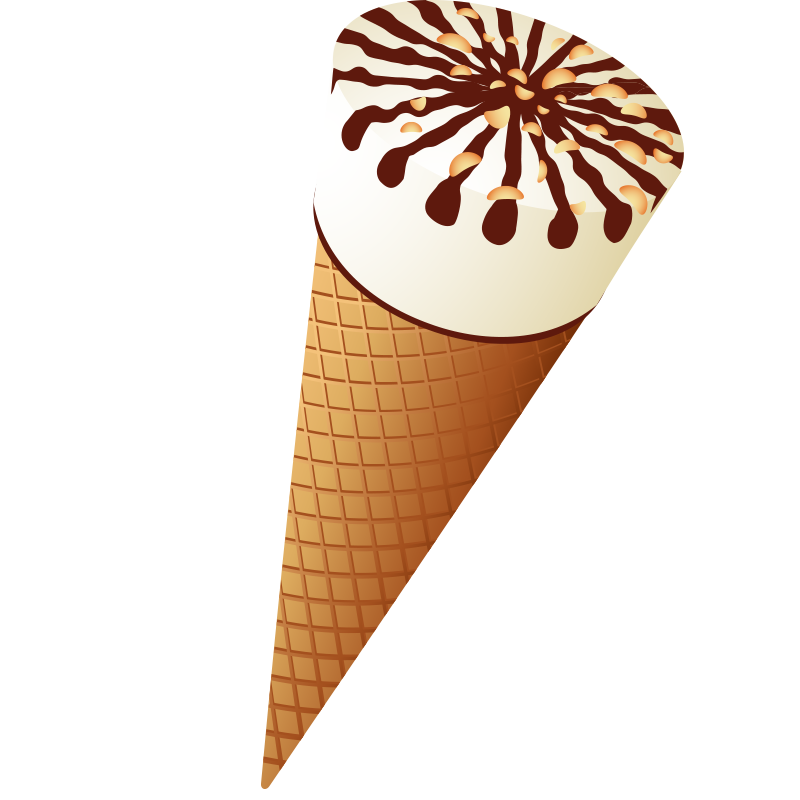 50%
SALE
3$
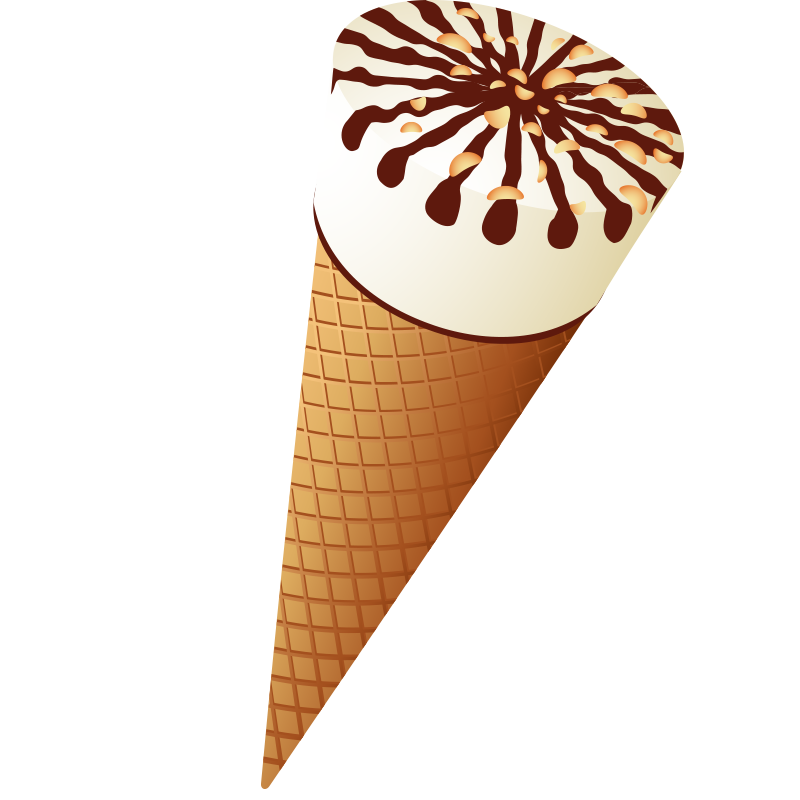 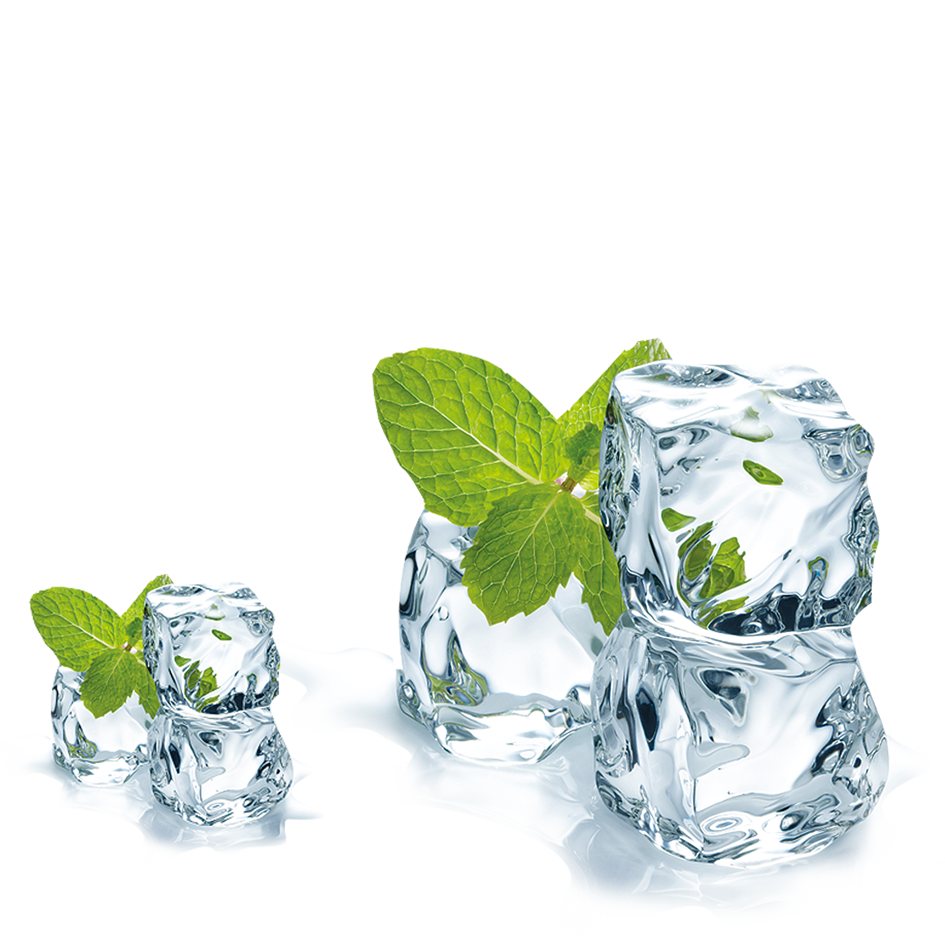 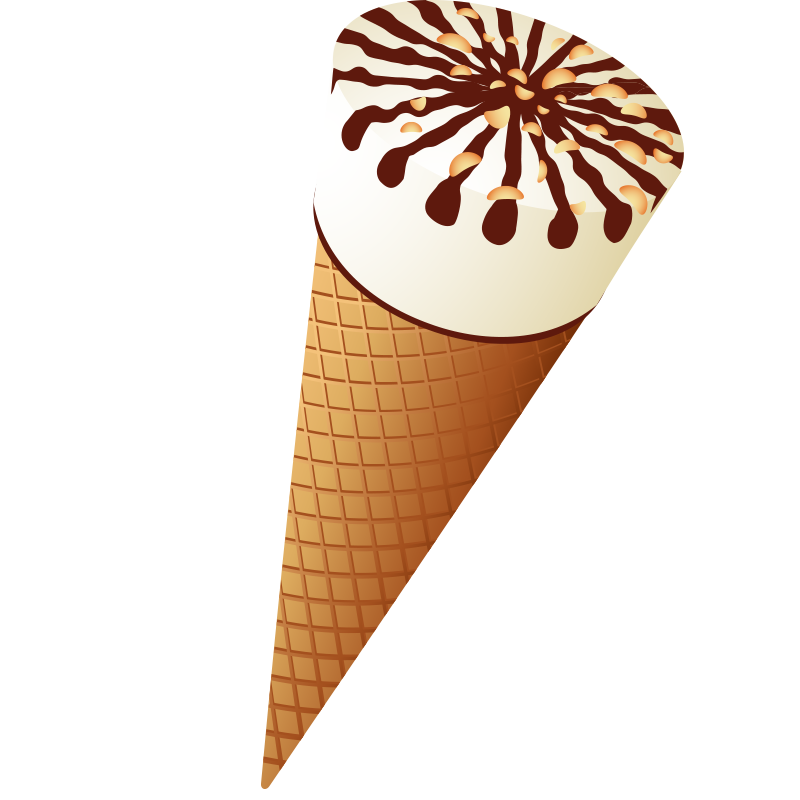 Price
Chocolate Ice Cream
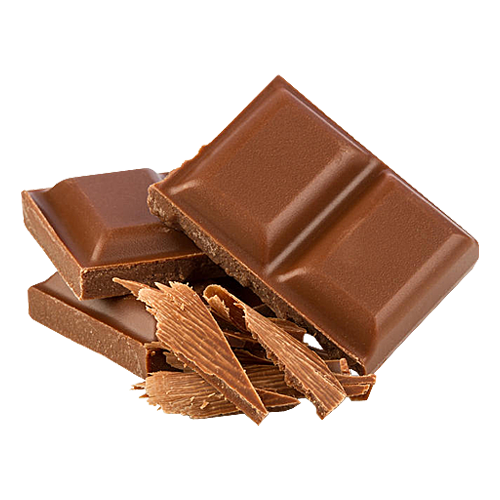 Delicious chocolate ice cream with slices of almonds will not leave anyone indifferent. A terrific dessert for you and your family. It is made from 100% coco without flavor enhancers.
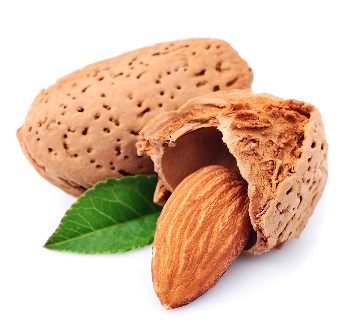 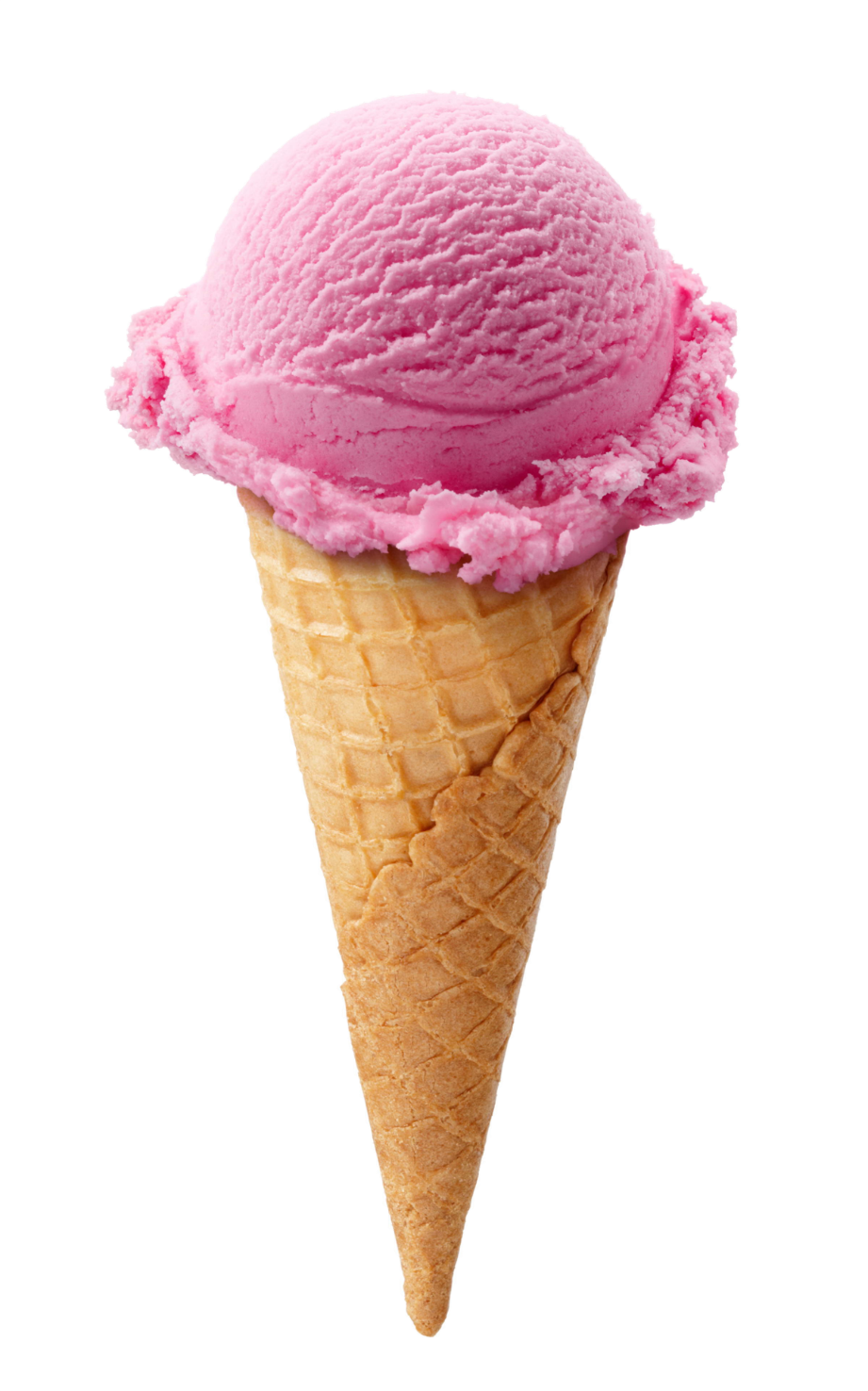 NEW
2$
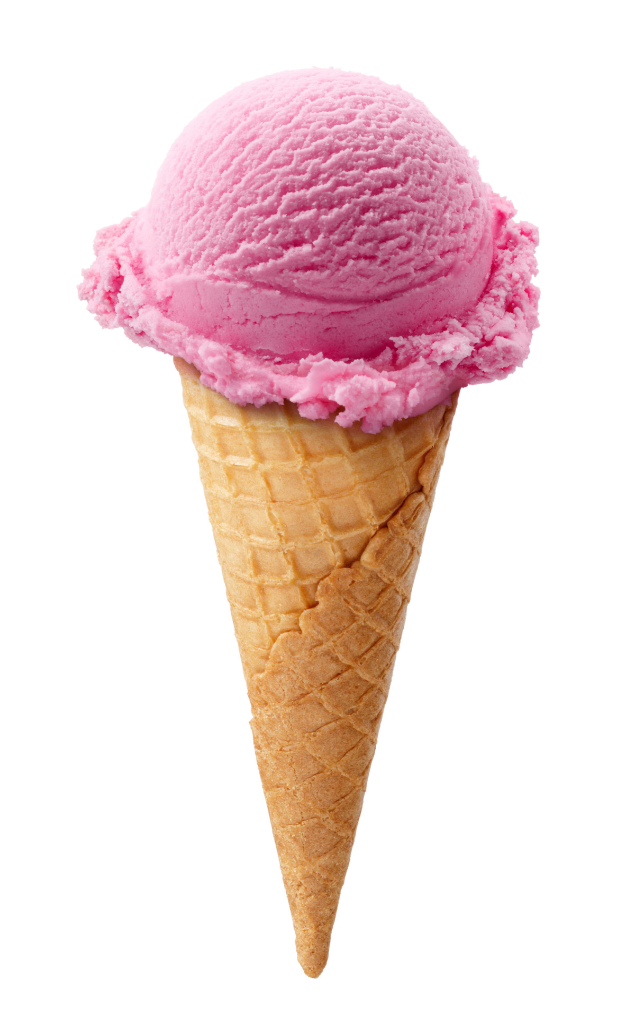 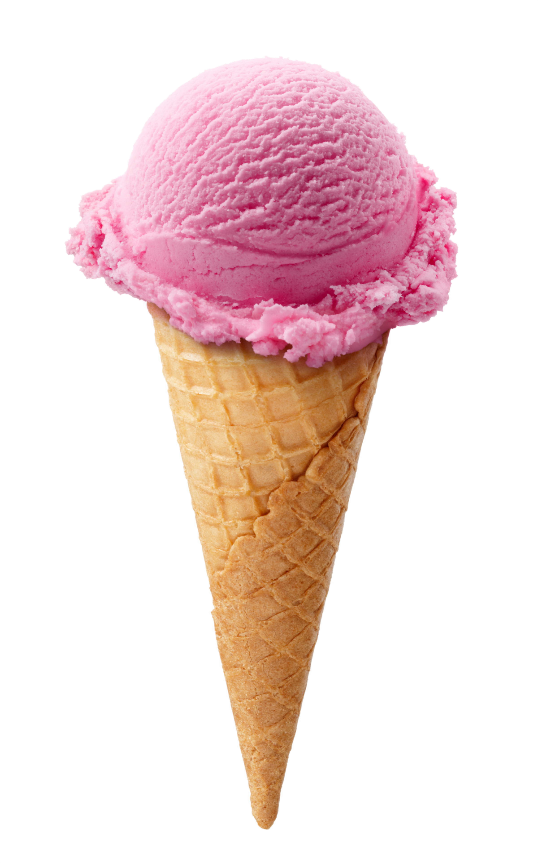 Price
Blueberry Ice Cream
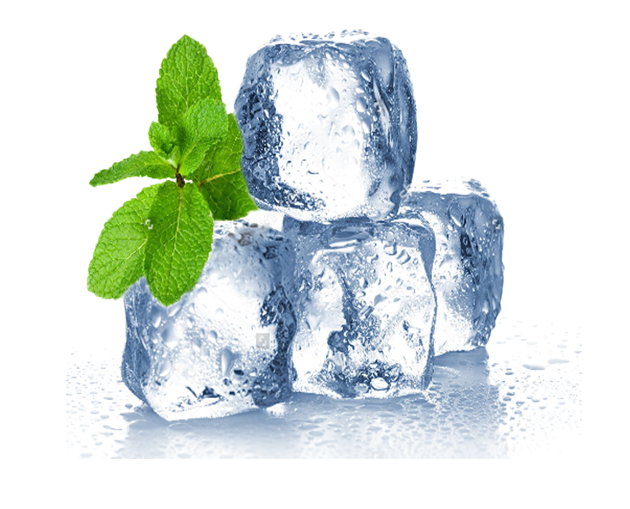 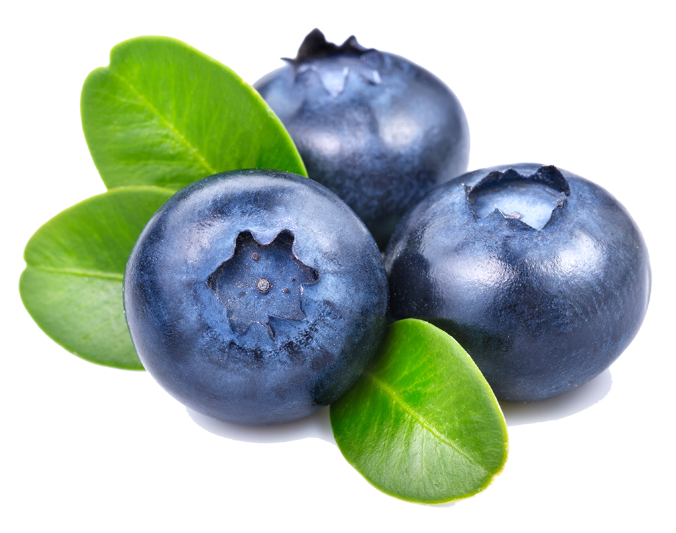 Ripe blueberries collected on the European plains are the richest berries in the content of vitamin C. This ice cream is not only delicious but also very useful. Share this excellent dessert with second half.
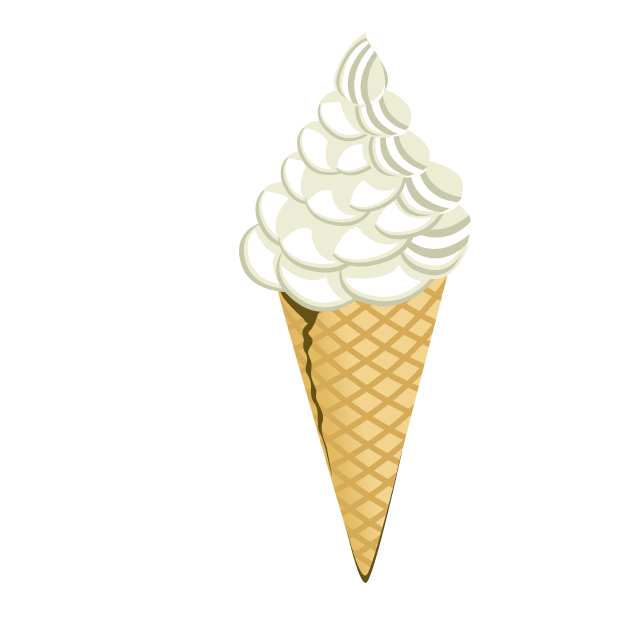 100% 
NATURAL
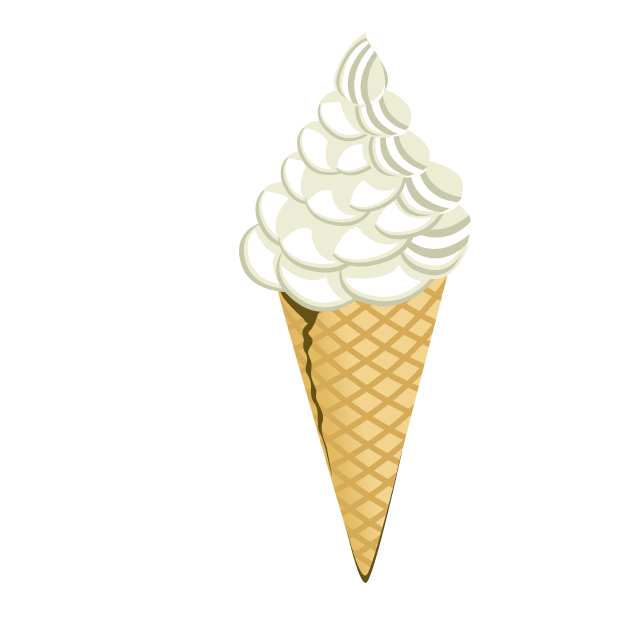 3$
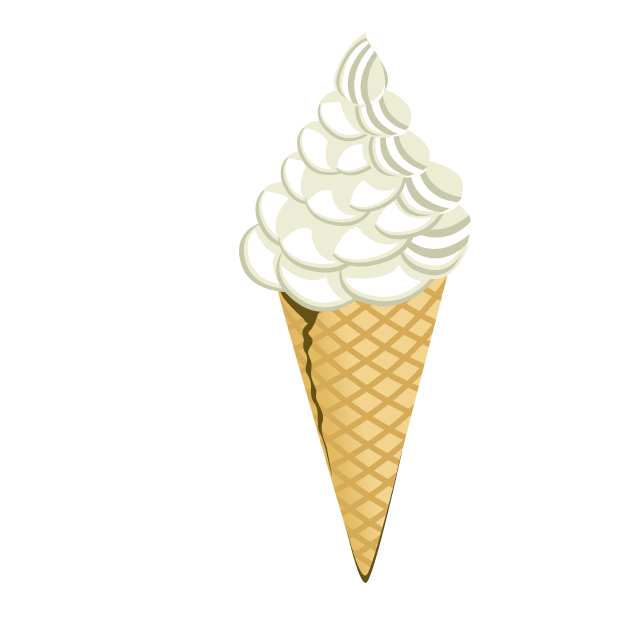 Price
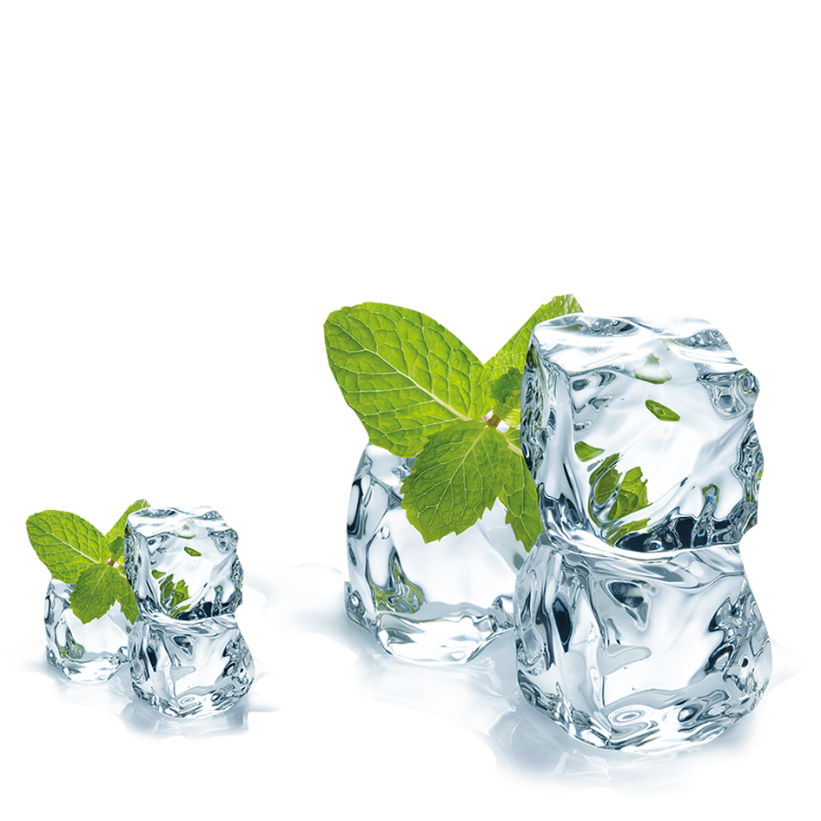 Vanilla Ice Cream
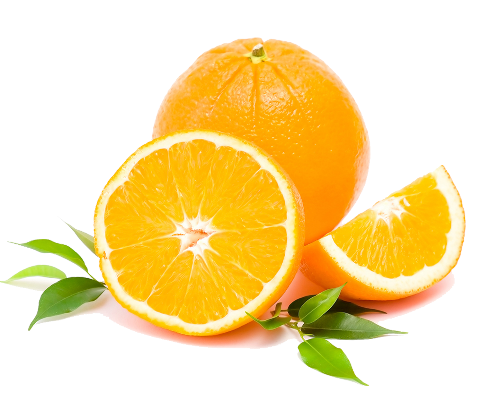 Delicate vanilla ice cream is prepared from the limited products without the addition of dried milk and preservatives will perfectly refresh in hot weather and bring a delightful delight to gourmets and children.
50%
SALE
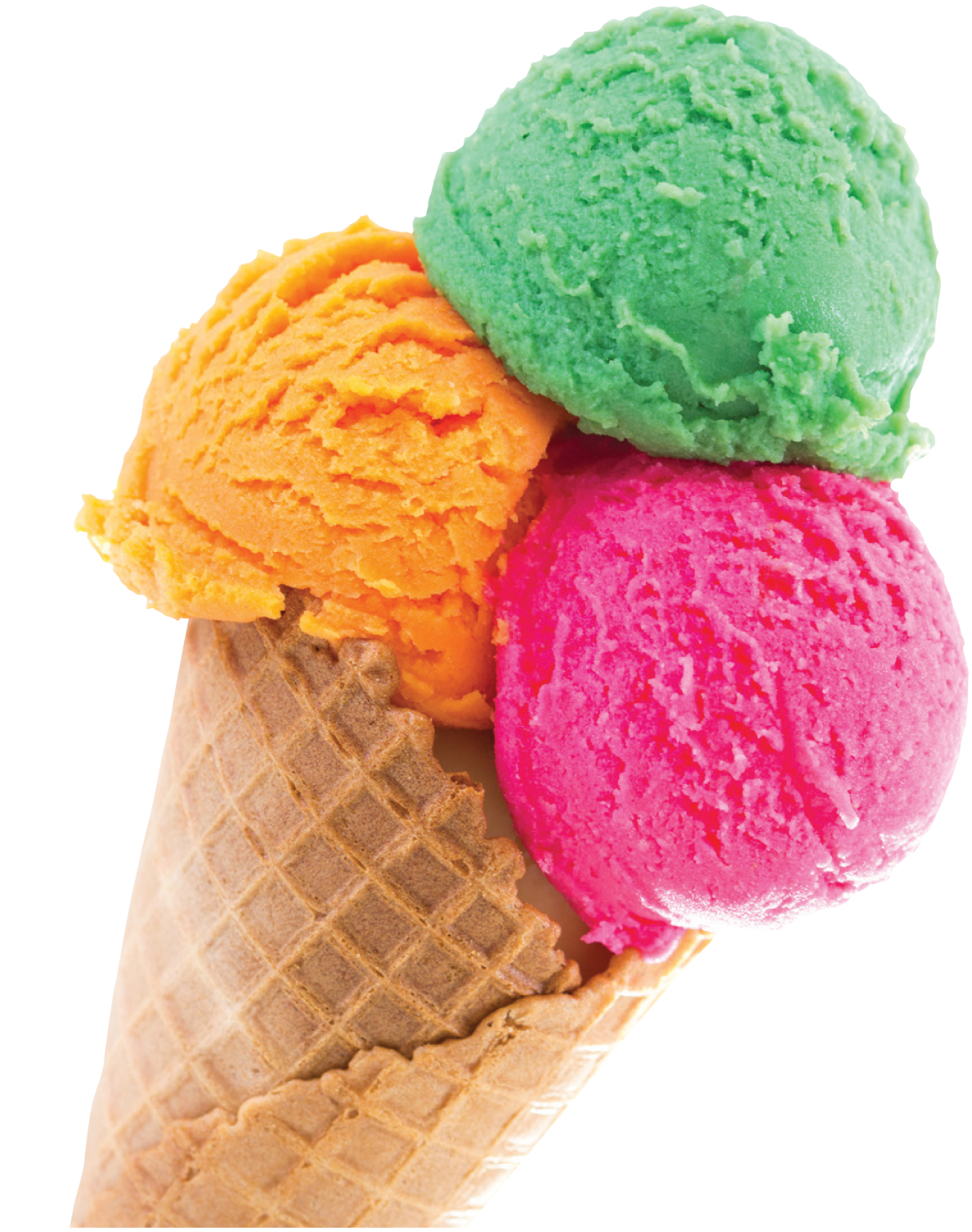 4$
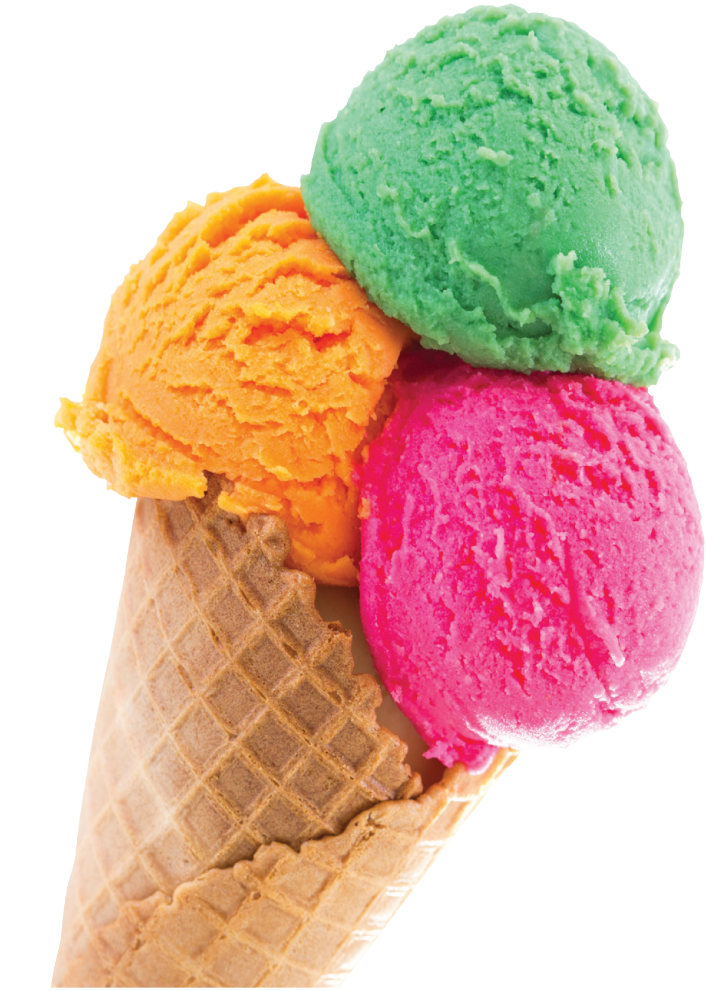 Price
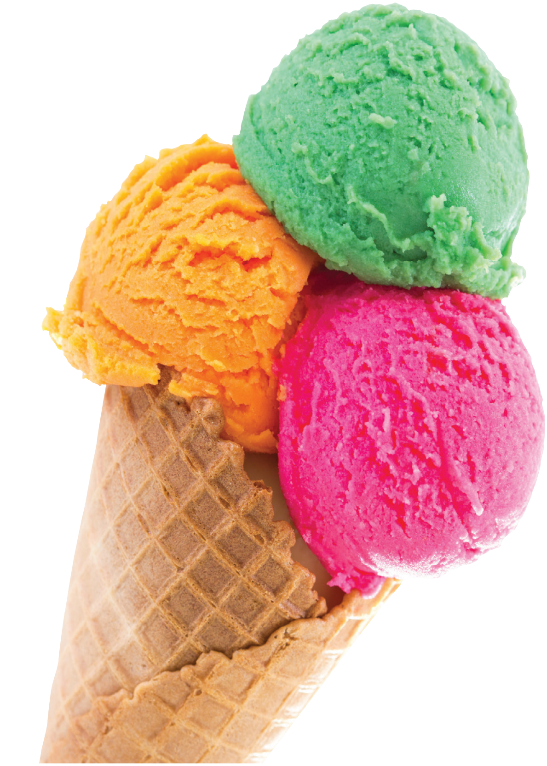 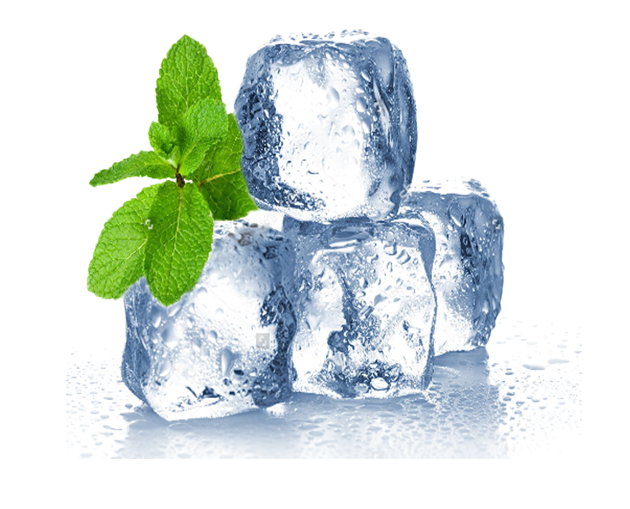 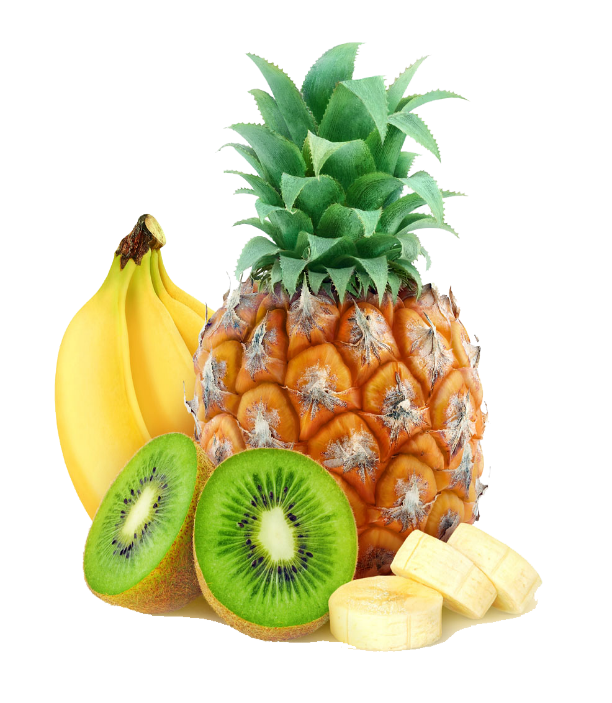 Tropical Ice Cream
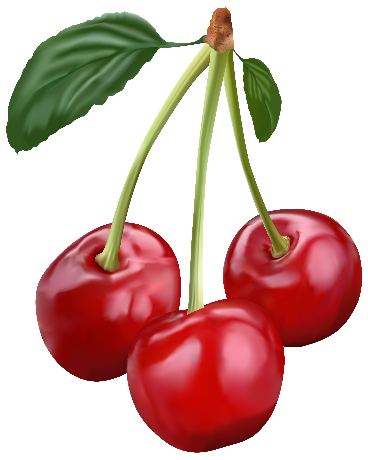 Ice cream is made from ripe fruit from the fields. It is a 100% natural product. Delicious taste of fruit will give you freshness and cheerfulness.
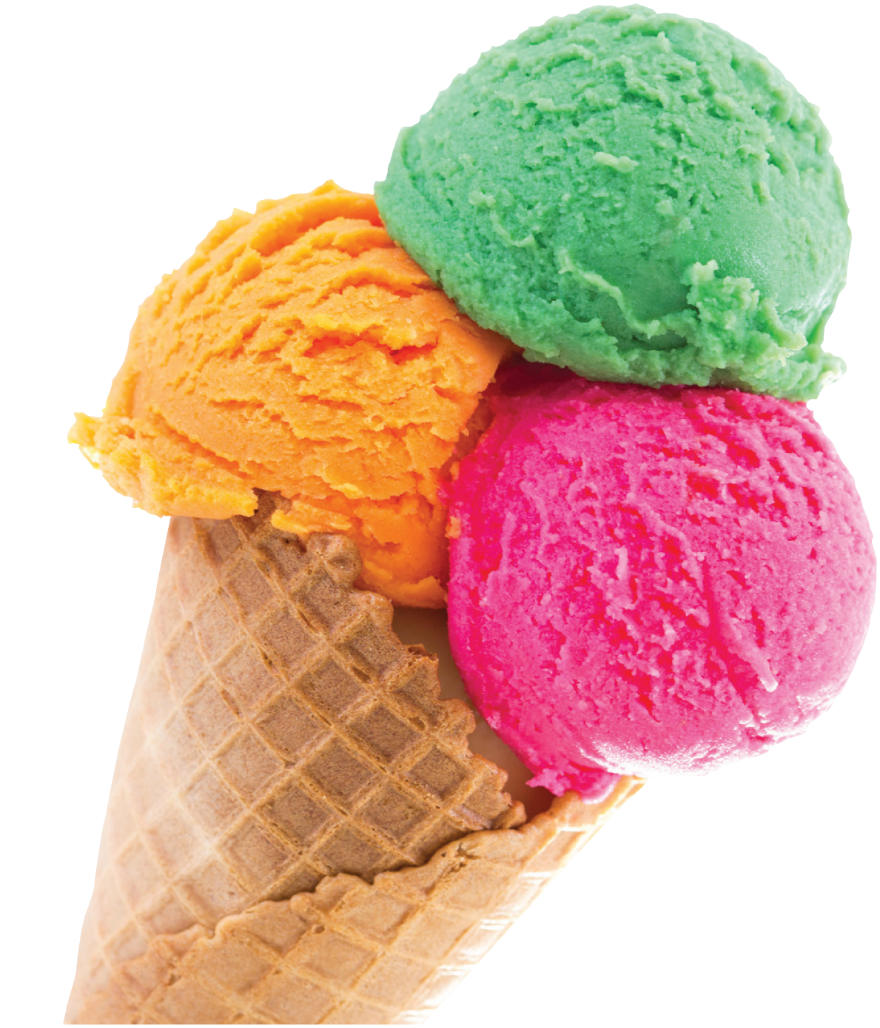 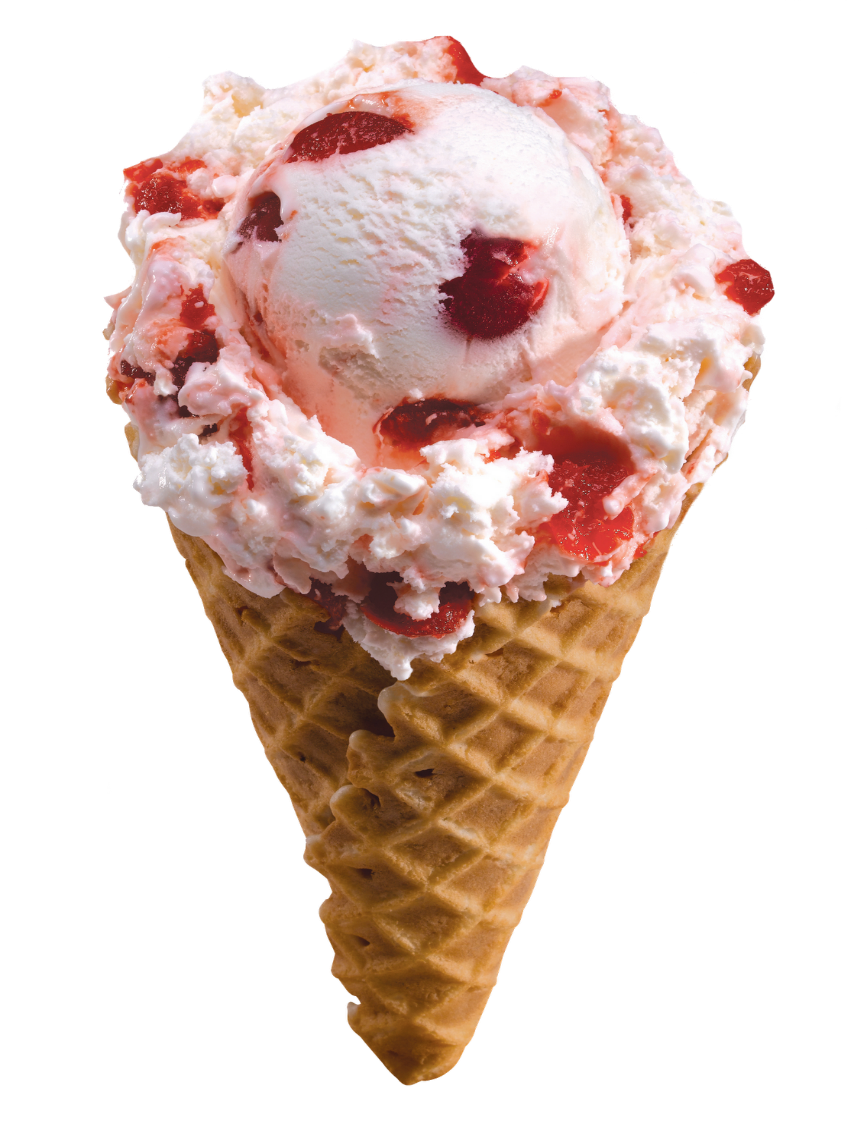 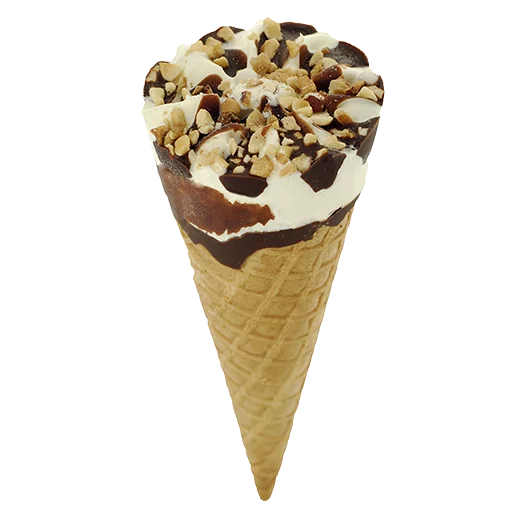 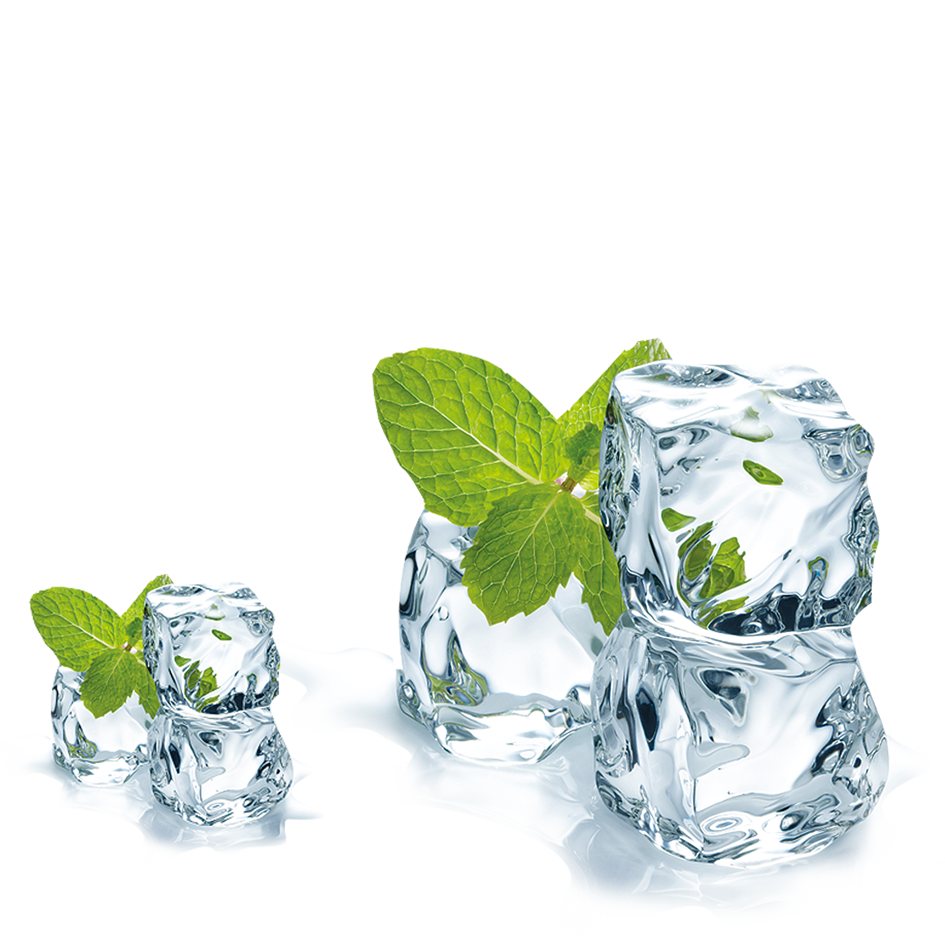 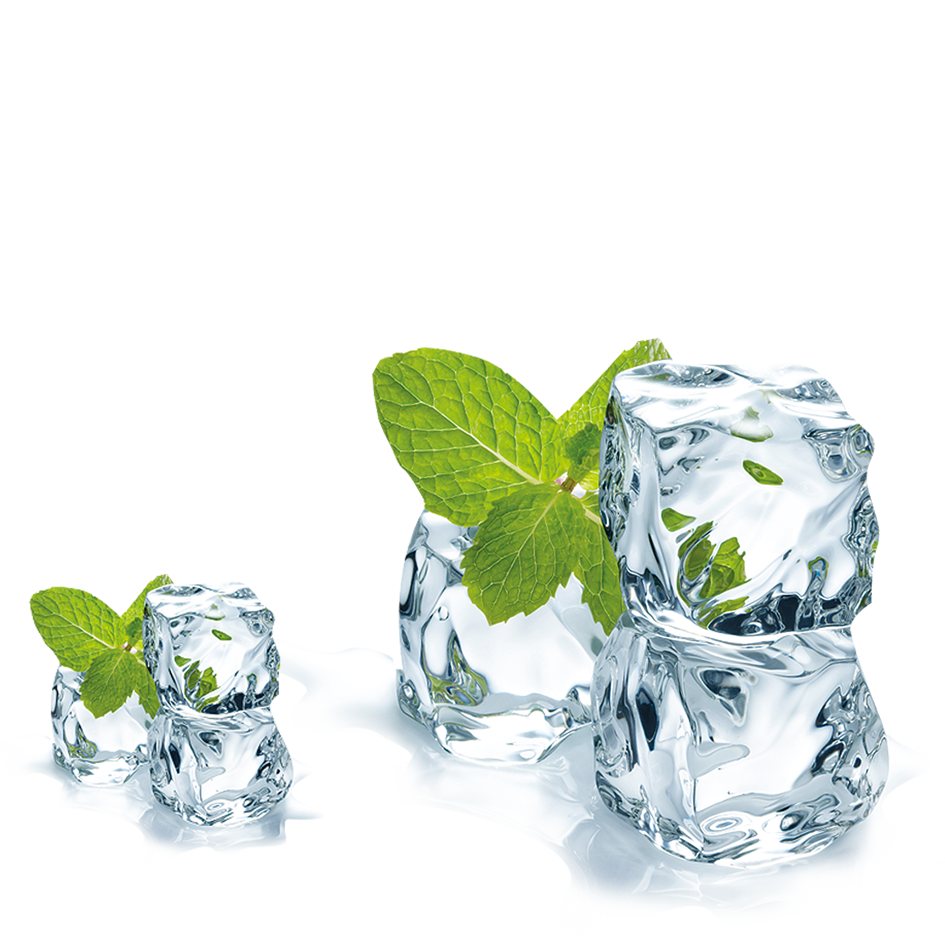 ICE CREAM 
MENU
Have a sweet day!
[Speaker Notes: https://www.wynnummanlyleagues.com.au/wp-content/uploads/2016/06/Manly-Wynnum-Corporate-Business-Venue-Hire.jpg]